В гостях у сказки
Добрая фея
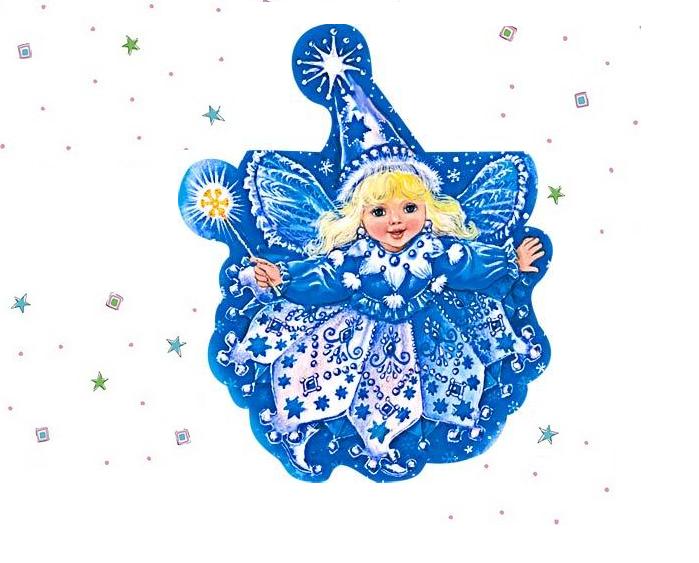 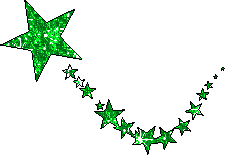 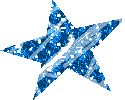 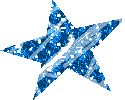 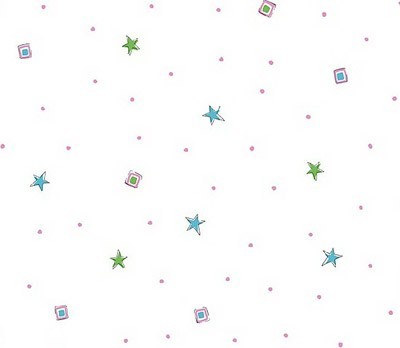 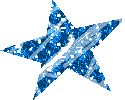 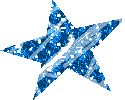 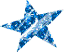 Дорогие ребята!
           
           Сегодня я пришла к вам в гости на урок чтения. Я принесла вам интересные задания. Выполнив их вы станете еще умнее мои задания помогут вам разобраться в хороших и плохих поступках. Я помогу вам стать добрее умнее. Каждый хороший поступок приближает вас ко мне. При большом желании и стремлении вы сами сможете стать добрыми волшебниками ну что ж за дело! 
            Желаю вам удачи.
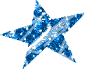 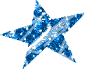 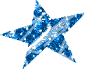 Чистоговорки
Шо – шо – шо – как летом хорошо
Ши- ши –ши- помогают малыши
Ашка – ашка –ашка – красная чашка
Ат-ат-ат  - это мой любимый брат
1. К какому виду жанра относится это произведение?
а) басня;
б) сказка;
в) стихотворение.

2. Кто главный герой сказки?
а) Снегурочка;
б) старик со старухой;
в) подружки Снегурочки.
3. Чем занимались подружки и Снегурочка в лесу?
а) собирали грибы;
б) песни пели;
в) собирали цветы, плели венки, хороводы водили.

4. В какое время года растаяла Снегурочка?
а) зима;
б) весна;
в) лето.
1. К какому виду жанра относится это произведение?
     б) сказка;
2. Кто главный герой сказки?
     а) Снегурочка;
3. Чем занимались подружки и Снегурочка в лесу?
     в) собирали цветы, плели венки, хороводы водили.
4. В какое время года растаяла Снегурочка?
     в) лето.
Корейская народная сказка 
«Дружные братья»
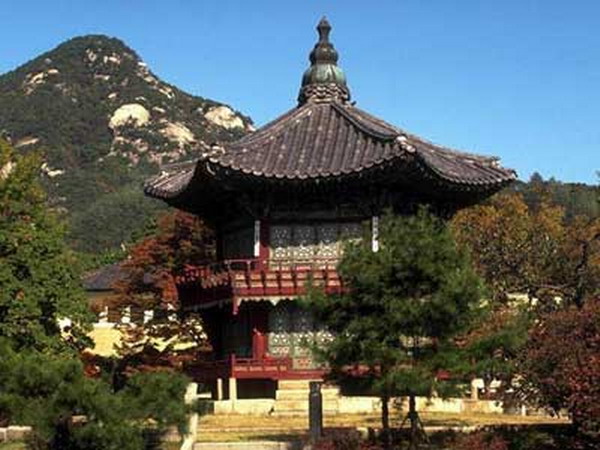 Cловарная работа:
Обзаводиться – приобрести нужные для жизни, хозяйства вещи;
Украдкой – совершение какого-либо действия скрытно, незаметно от других;
Амбар – строение для хранения зерна, муки;
Водрузить (на спину) – поднять предмет на высоту (на спину)
Пословицы:
У кого есть младший брат, у того есть и отдых, у кого есть старший, у того есть счастье.
Доброе братство лучше богатства.
Век живи, век учись.
Скучен день до вечера, если делать нечего.
Друг и брат – великое дело. 
Брат без брата, что сокол без крыла.
Виды сказок:
ВИКТОРИНА
Лиса и журавль
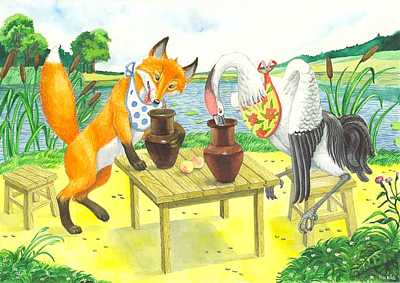 Сестрица Аленушка и братец Иванушка
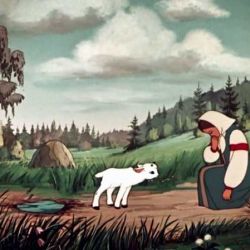 Теремок
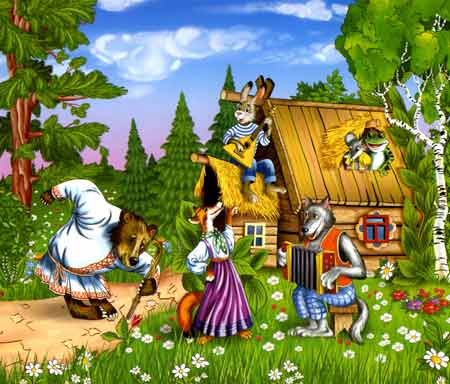 Каша из топора
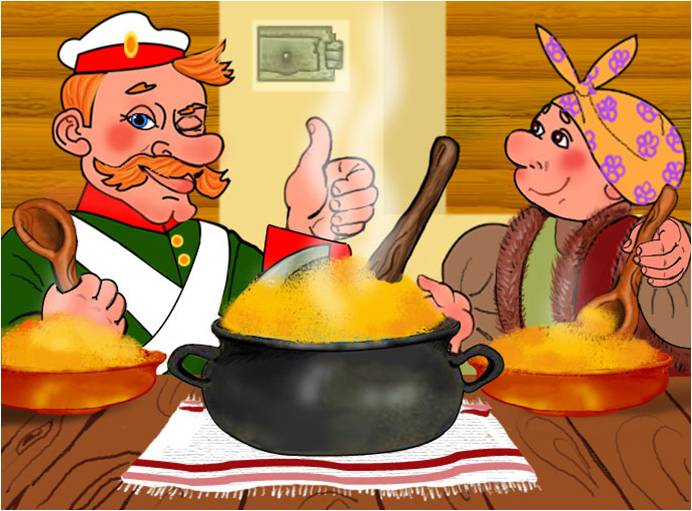 Гуси-лебеди
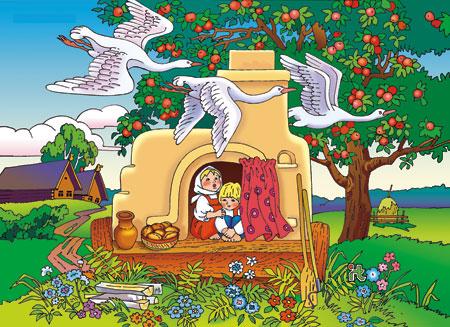